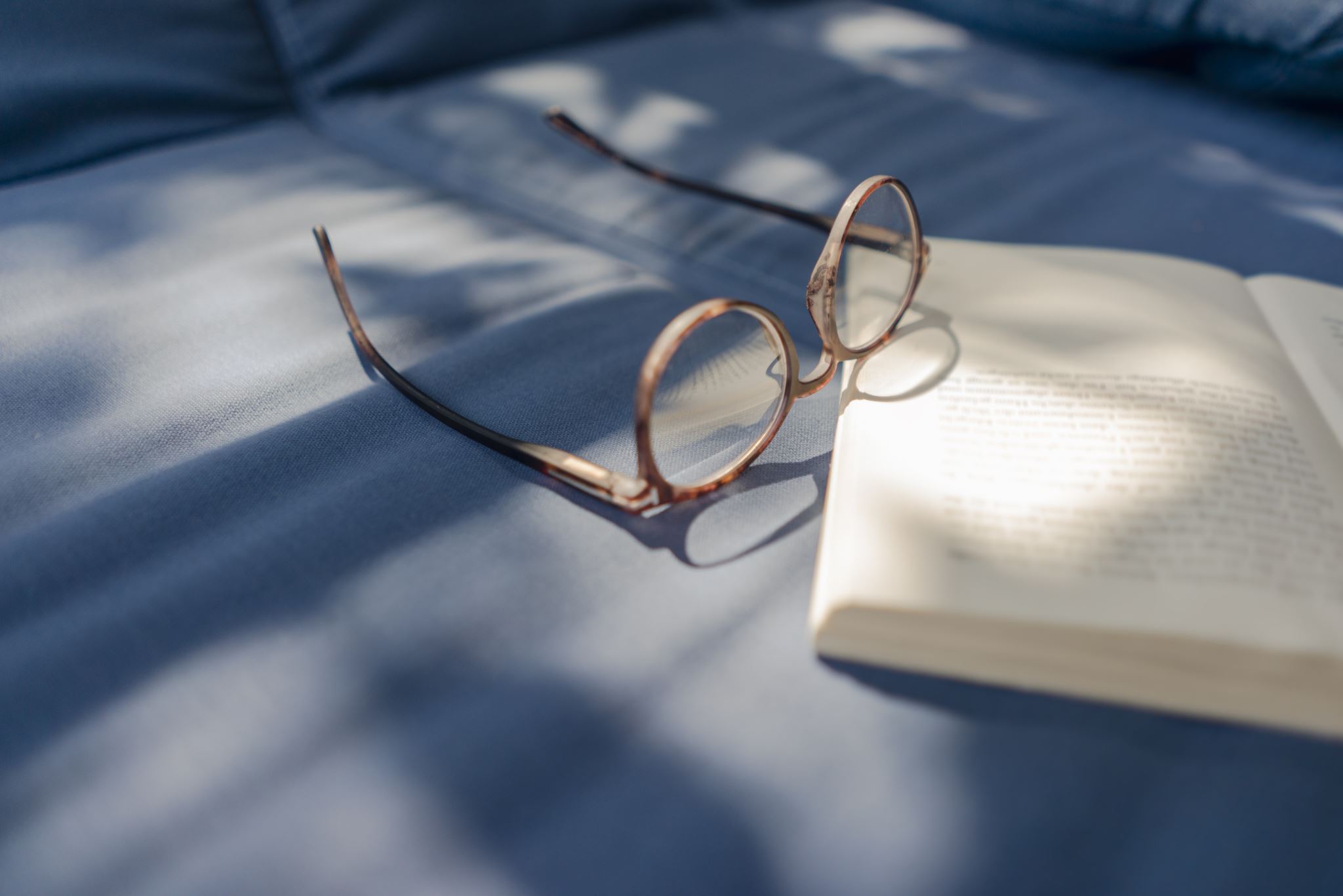 Financial Law
Lecture 4
Financial Service Companies: 
General Regulation
Financial Products
The Business of Investment Service Companies (Marja Luukkonen, Lectures ”Rahoitusmarkkinaoikeus”)
In the legislation, investment services refer to the receipt, transmission and execution of orders for, among other things, investment advice, asset management and financial instruments.
In accordance with the granted license, an investment firm may also offer clients ancillary services, such as e.g. custody services for financial instruments, granting loans and other financing related to investment services, and producing investment research and general recommendations related to trading in financial instruments.
Investment services may only be provided by a bank licensed as a credit institution, an investment firm authorized as an investment service and, in the case of asset management and investment advice, a management company or an alternative fund manager authorized.
Financial Law Lecture 4
2
Regulation of Investment Services and Marketplaces
Financial Law Lecture 4
3
Investment services and activities (MiFID II Annex 1 Section A)
(1) Reception and transmission of orders in relation to one or more financial instruments;
(2) Execution of orders on behalf of clients;
(3) Dealing on own account;
(4) Portfolio management;
(5) Investment advice;
(6) Underwriting of financial instruments and/or placing of financial instruments on a firm commitment basis;
(7) Placing of financial instruments without a firm commitment basis;
(8) Operation of an MTF;
(9) Operation of an OTF.
Financial Law Lecture 4
4
Classification of Customers
Financial Law Lecture 4
5
Directive 97/9/ec of the european parliament and of the council on investor-compensation schemes https://eur-lex.europa.eu/legal-content/EN/TXT/PDF/?uri=CELEX:31997L0009&from=EN  MiFID II art. 14
In order to safeguard investors' funds and financial instruments, hereinafter "receivables", an investment firm must be a member of a compensation fund.
The membership requirement does not apply to an investment firm which, as an investment service, provides exclusively the transmission of orders or investment advice or the organization of multilateral trading and which does not hold or manage client funds.
The protection covers the investor to whom the investment firm has provided the investment service.
Receivables from professional clients are not covered
and the claims of an investor who has caused, benefited from or aggravated the financial difficulties of the investment firm.
Financial Law Lecture 4
6
Direct Electronic Access to the Trading Venue MiFID II Art. 17 (5)
Financial Law Lecture 4
7
Tied Agents (MiFID II Art. 29)
Financial Law Lecture 4
8
Provision of Investment Advice on an Independent Basis (Marja Luukkonen: Lectures)
In independent investment advice, investment advice must not be limited to the investment firm's own products.
If the investment advice is non-independent, this must be communicated to the client in a clear and comprehensible manner. In this case, the client must also be clearly informed that the Investment Advice is not based on an extensive analysis of the various financial instruments, but is limited to the investment firm's own products or those of a party with which the investment firm has a close connection.
When providing independent investment advice, an investment firm shall assess a sufficient range of financial instruments available on the market, which shall be sufficiently representative of the different types of financial instruments and issuers or product providers to ensure that the client's investment objectives can be properly achieved.
There is no obstacle in independent investment advice to the fact that the range to be assessed could also include the investment firm's own products. However, the investment firm must be able to justify and ensure the independence of the investment advice
Financial Law Lecture 4
9
Best ExecutionMiFID Art. 27 and 28
Financial Law Lecture 4
10
Conflicts of Interests MiFID II Art. 16(3) and 23
Financial Law Lecture 4
11
Situations of Conflicts of Interest 1(1 – 2: Marja Luukkonen, Lectures)
Financial Law Lecture 4
12
Conflicts of Interests: Transparency
Financial Law Lecture 4
13
Incentives 1(1- 2: Marja Luukkonen: Lectures)
Financial Law Lecture 4
14
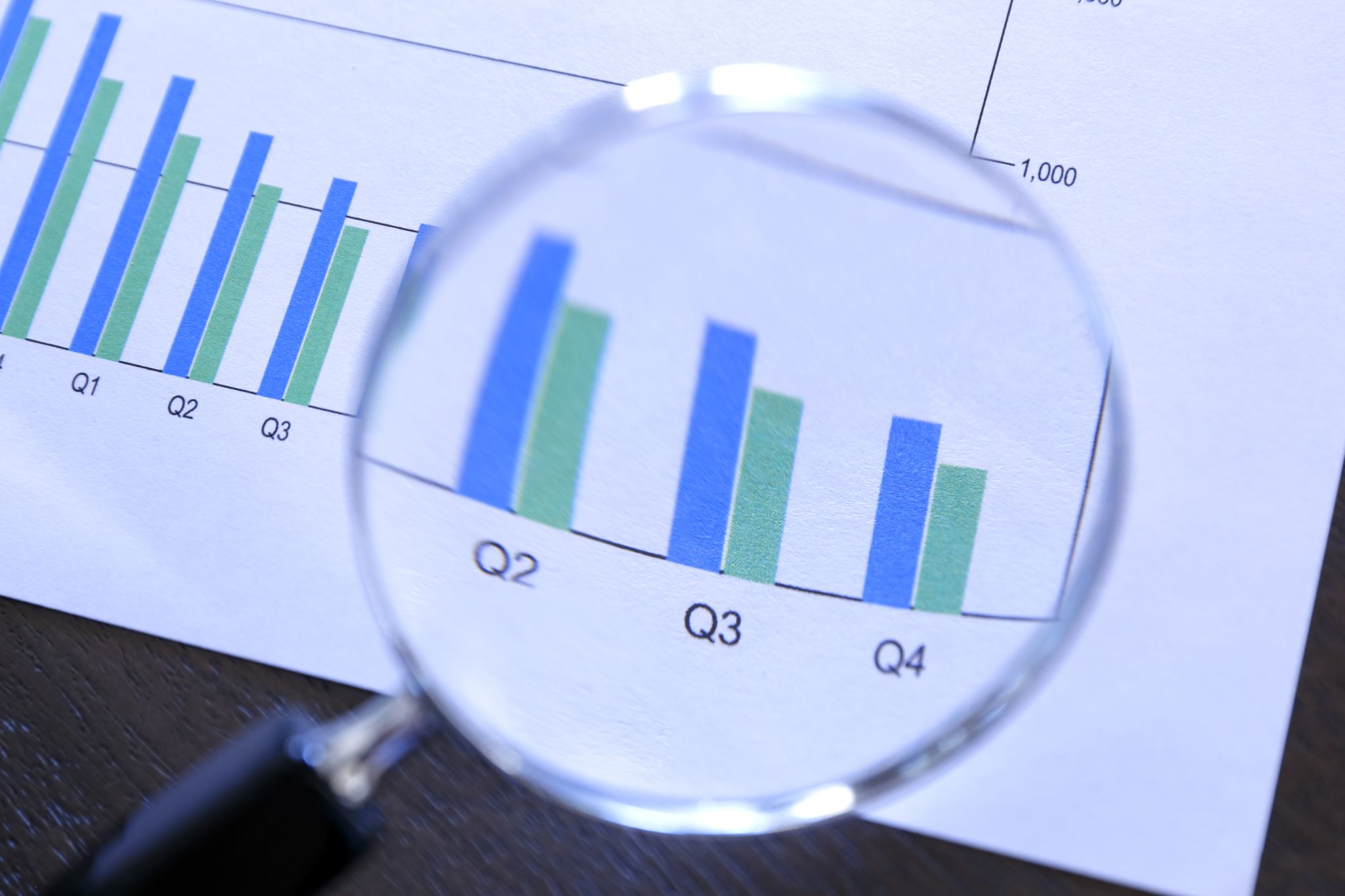 Incentives 2: MiFID II Art. 24 (7) – (10)
15
Financial Law Lecture 4
Incentives 3
Financial Law Lecture 4
16
Product Management of Investment Firms 1(MiFID II art. 16; Marja Luukkonen, Lectures)
Financial Law Lecture 4
17
Product Management: Mifid II Art. 16
Financial Law Lecture 4
18
Product Management 3
Financial Law Lecture 4
19
Intervention on Products(Marja Luukkonen, Lectures)
Financial Law Lecture 4
20
Intervention on Products 2
Financial Law Lecture 4
21
ESMA interventions on investment products
Financial Law Lecture 4
22
ESMA /2016/1156 25 July 2016
Financial Law Lecture 4
23
ESMA Press Release 27 March 2018 https://www.esma.europa.eu/sites/default/files/library/esma71-98-128_press_release_product_intervention.pdf
Financial Law Lecture 4
24
ESMA on Binary Options and CFD’s
Financial Law Lecture 4
25
Good Practice in Offering Investment Products
Financial Law Lecture 4
26
The Financial Supervision Authority considers that insuring against administrative and criminal fines and penalties is contrary to good insurance practice and contrary to generally accepted values ​​in society.
According to the interpretation of the Financial Supervision Authority, it is contrary to good insurance practice to insure a risk, the insurance of which could contribute to the negligence of the operators in complying with the regulation, and the insurance of which calls into question the obligation of the operators to comply with the regulations. Insuring such a risk is contrary to the values ​​generally accepted in society.
The interpretation of the Financial Supervision Authority applies equally to criminal fines as well as to administrative fines and penalties. It does not matter whether the fines are the result of willful misconduct, or negligence. Nor does it matter whether a fine or penalty payment is imposed on a legal person or a natural person.
Good Insurance Practice: a Finnish case https://www.finanssivalvonta.fi/tiedotteet-ja-julkaisut/verkkouutiset/2018/sakkojen-varalta-vakuuttaminen-on-hyvan-vakuutustavan-vastaista/
Financial Law Lecture 4
27